Resource Integration & On-going Operations -  

Interconnection Services (RIOO-IS) 
Resources Services (RIOO-RS)



Update






24 August 2023
RIOO-RS & RIOO-IS Updates - 2023
Project PR456-01 scope:
NPRR1002/RRGRR023 Support the characteristics of Energy Storage Resources (ESRs) by using the single-model ESR instead of modeling them as a conventional generator and Controllable Load Resource;
NPRR1132/RRGRR032 - Related to NPRR1132, Communicate Operating Limitations during Cold and Hot Weather Conditions (approved 1/26/23)
NPRR1153 - ERCOT Fee Schedule Changes (approved 3/23/23)
Project PR454-01 scope:
NPRR1026 BESTF-7 Self-Limiting Facilities 
Report
SCR824, Increase File Size and Quantity Limits for RIOO Attachments:
Current limit for file size is 60MB, tarting increase to 100MB
File quantity limit current is 25, targeting increase to 35
2
RIOO FAQ
What is the link to RIOO?
The link for RIOO-RS is located on ercot.com and is:  https://sa.ercot.com/rioo-rs/
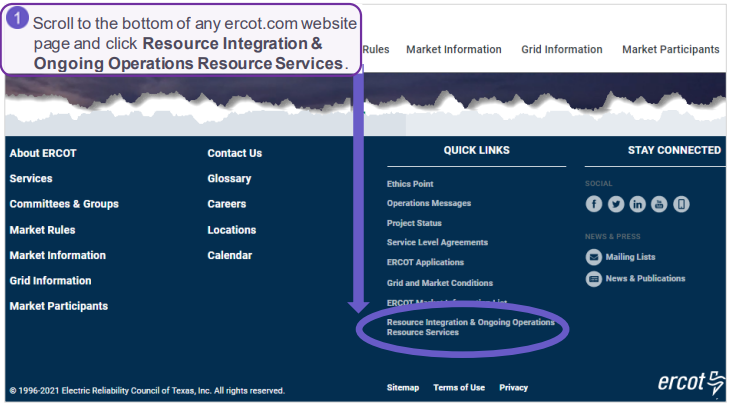 3
RIOO FAQ
Does RIOO-RS use a digital certificate?
No.  
What role do I need and how do I get it?
Your company USA should provide the RIOORS_M_Operator if your company is a RE in order to gain access to RIOO-RS for every DUNs.
This role is for Resources only; do not use it if not a Resource.
Limit of 20-25 DUNs per email address.

Your company USA should provide the GINR_M_Operator if your company is a TSP in order to gain access to RIOO.
Do not self-register if your company is a TSP.  Self-registration is for Interconnecting Entities (IEs) and will not give a TSP user the access needed.
4
RIOO FAQ
Users using the text option for authentication are not receiving texts, what’s going on?
We are working on resolving an issue with our third party SMS vendor Twilio.  Until the issue is resolved users can try logging in again to reinitiate the MFA text or they can request an MFA reset and setup the Auth0 guardian app or Google Authenticator to login.  

Effective September 1, United States federal law, Telephone Consumer Protection Act (TCPA) which regulates telemarketing spam will take effect.  As a result of this new law, cell phone providers will begin blocking all “from” numbers unless they are registered and associated with an approved campaign. This impacts the ability to receive SMS messages from ERCOT, specifically multi-factor authentication (MFA). 
ERCOT is actively working on the approval process to register our associated “from” numbers.
Users using SMS messaging for their MFA, may request to have their authentication method reset.  Resetting MFA will allow the user to designate an alternative authentication method either Google or Guardian Authenticator applications to your mobile device. 
Instructions for configuration can be found here:  https://www.ercot.com/files/docs/2022/01/14/Managing-Your-RIOO-Services-User-Account.pdf
5
RIOO FAQ
Getting prompted to log-in repeatedly, circular problem?
Make sure that the “Remember this browser” box is checked.
Do not use the incognito feature.
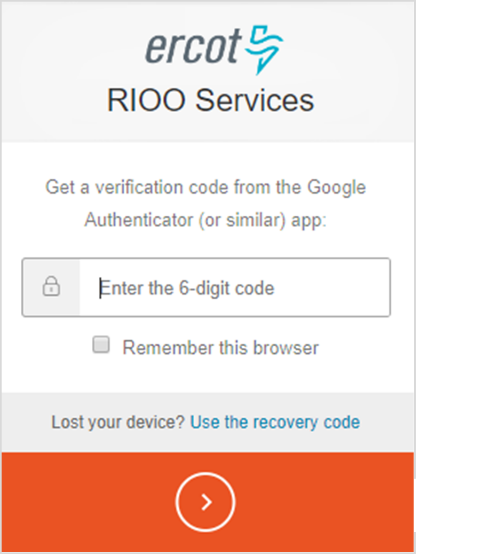 6
RIOO FAQ
Why do I have errors on things I did not change?
May have errors on first Change Request in the system 
Caused by update validation rules and migrated data
What do I do if I can’t see my resources?
Check with your USA, ensure RIOORS_M_Operator role has been added to desired DUNS
May need to use two emails if have more than 15-20 DUNs numbers
Still can’t see? Send info to RIOO-HELP@ercot.com
Email used for accessing RIOO-RS
DUNS number of missing resource  
We can also set up a WebEx/Teams to trouble-shoot the issue
New generators will not see their information in RIOO-RS until the model date
7
RIOO-RS FAQ
How do I know if I have access?
This user only has access to RIOO-RS since RIOO-IS is greyed out.





I have multiple email addresses, how should my access be set up?
If you intend to use multiple addresses then your USA has to provide the RIOO_M_Operator for each email address in addition to associating the DUNs for each Resource with the email address.  Once this is done, each email account must go through the verification process.
Can Dynamic Model files be submitted via RIOO?
Yes, RIOO has a section that accepts attachments.
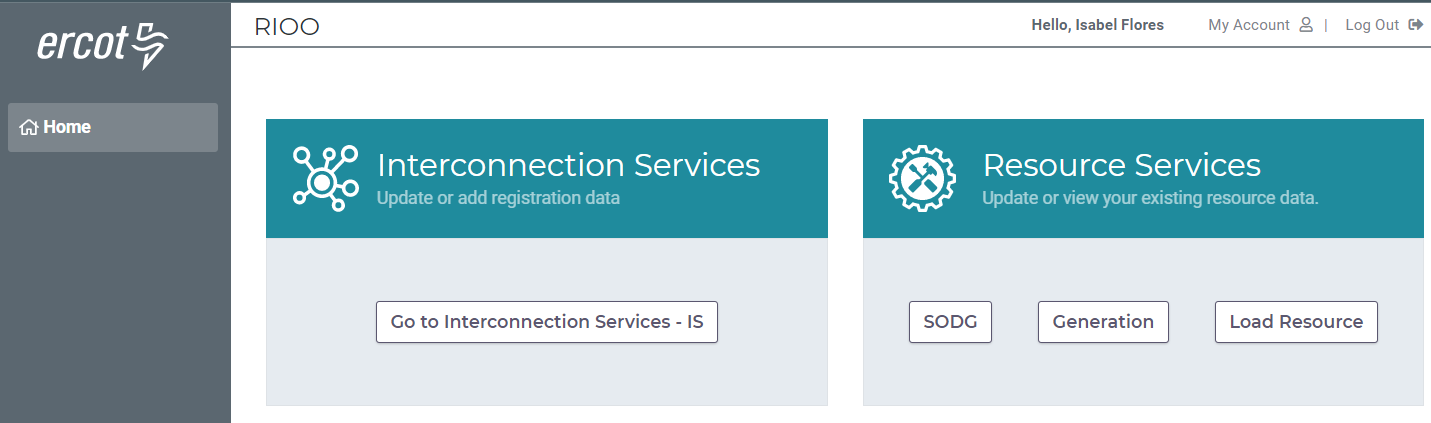 8
RIOO FAQ
I have not been able to set up access, what do I do? 
Can’t access the system:  Contact the Help Desk
Questions:  RIOO-HELP@ercot.com
We can also set up a WebEx to trouble-shoot the issue

My phone number has changed, what do I do? 
Send an email to RIOO-HELP@ercot.com; let us know your number has changed.  You may also reach out to your account manager.
The Multi-Factor Authentication (MFA) associated with your phone number will need to be re-set.
Once MFA is reset, you will receive an email with an ENROLL YOUR DEVICE button that you click to display the ERCOT Authentication Method page and set up your MFA app and device again.

I’m getting a weird error?
Please send a screen shot to RIOO-HELP@ercot.com.
9
Discussion 
or
Questions

Backup slides follow
RIOO-IS and RIOO-RS
RIOO-IS – Interconnection Services  (sa.ercot.com/ginr/)
Allows users to start the interconnection process.
Access – email / password and MFA
Interconnecting Entities (IEs) must self-register
RIOO-RS – Resource Service  (sa.ercot.com/rioo-rs/)
Allows REs to update data for generators that are already interconnected to the ERCOT grid.
Access - email / password and MFA  (NOT a digital certificate)
REs – Role from USA: RIOORS_M_Operator
11
RIOO is live – how do I get access?
The RIOO-RS sign-up reference is available here:  http://www.ercot.com/services/rq/integration
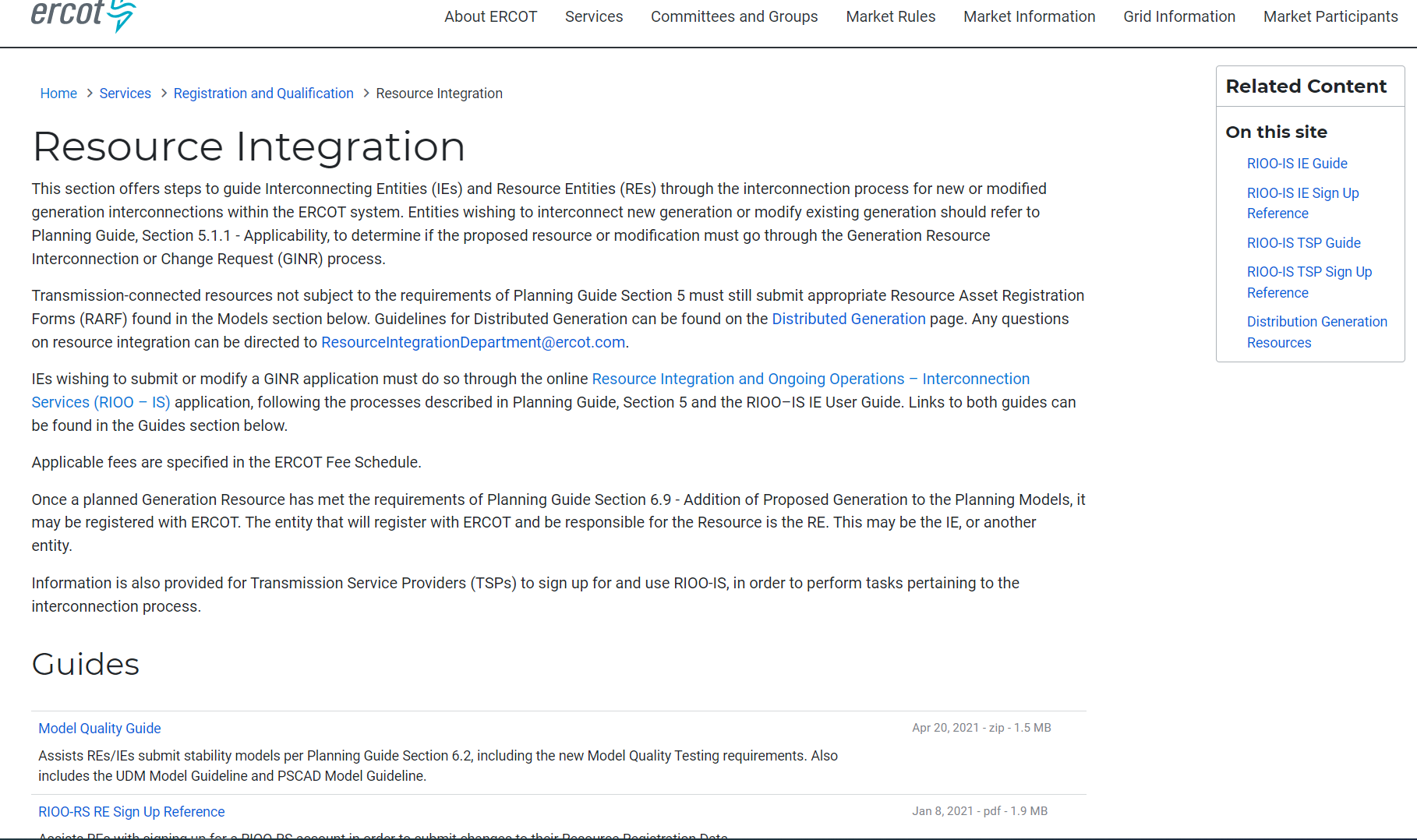 12
How to get access - Checklist
The RE user:
Gets the role “RIOORS_M_OPERATOR” from his/her USA
Gets an email
Clicks on “Verify my account” button
Types in URL for the system
Clicks “Don’t remember your password” button
Gets a change password email
Clicks on change my password button
Changes his/her password
Types in URL for the system, sign with user-id / password
Setups authentication
Scans code or enter mobile phone for SMS
Saves Recovery code
Confirms authorization method (Google Authenticator/ Auth0 guardian/SMS)
Get an email 
Click on verify my account button
Access the RIOO-RS, sign with user-id / password
13